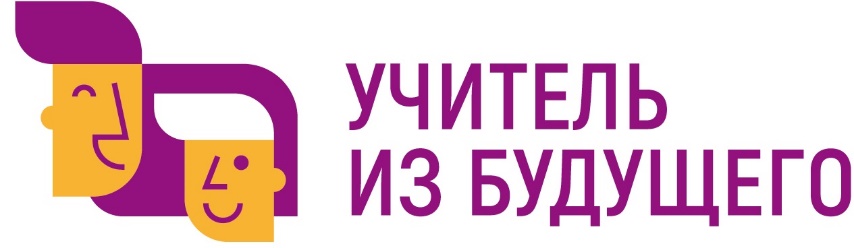 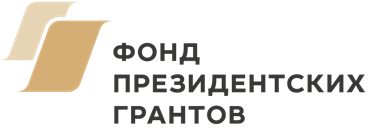 Учитель будущего
Предметная область: немецкий язык
Название команды: 
TapWater
ОрганизаторАНО ДПО «Межрегиональный центр 
инновационных технологий в образовании»
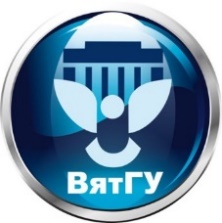 Ключевой партнерФГБОУ ВО «Вятский государственный университет»
Педагогический институт
Команда проекта
Капитан: Аверкиева Анастасия Андреевна, 
Участники: Королева Юлия Васильевна, Перевозчикова Ксения Владимировна, 
Семенов Даниил Дмитриевич
студенты ФГБОУ ВО "Глазовский Государственный Педагогический Институт имени В.Г. Короленко«, г. Глазов
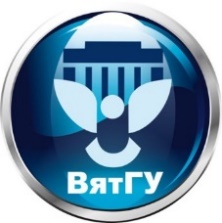 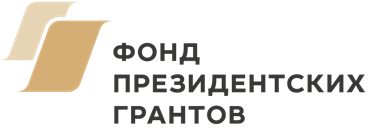 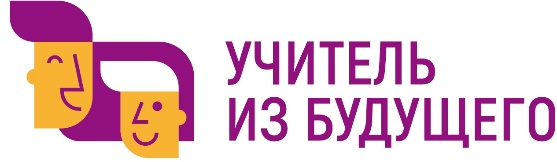 Проблема, которую должен решать проект
Низкий уровень освоения учащимися основной школы тем «Meine Stadt» в процессе изучения немецкого языка
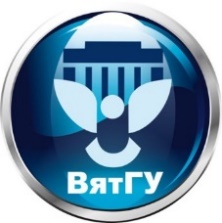 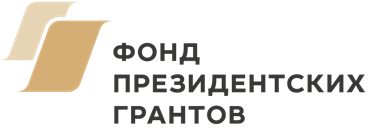 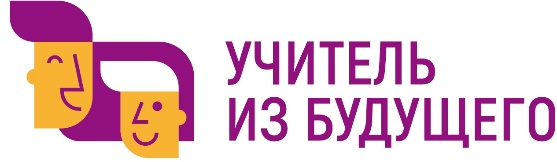 Цель проекта
Повышение уровня освоения учащимися основной школы тем, «Meine Stadt» с использованием наглядных видео материалов  для  изучения, закрепления и повторения материала пройденного на уроке немецкого языка
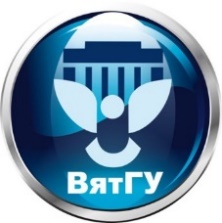 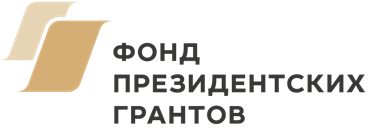 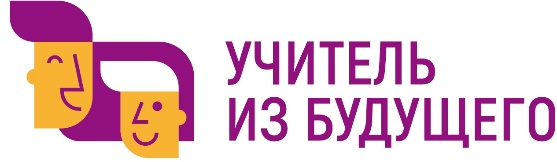 Продукт
Цикл видеороликов по теме "Meine Stadt" по учебнику «Горизонты» Немецкий язык .М.М. Аверина для изучения, закрепления и повторения материала пройденного на уроке.
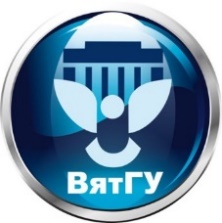 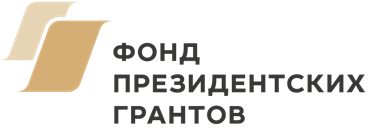 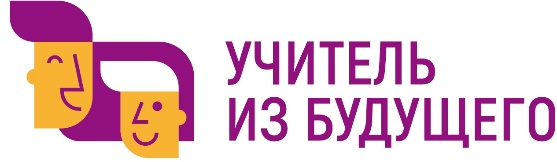